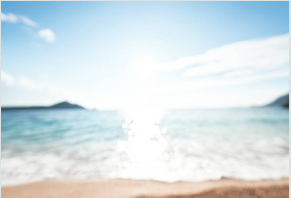 সকলকে-স্বাগতম
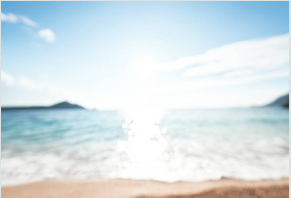 পরিচিতি
শ্রেণিঃ অষ্টম 
বিষয়ঃ ডিজিটাল প্রযুক্তি
অভিজ্ঞতাঃ ৪ (সমস্যা সমাধান চাই  
প্রোগ্রামিংইয়ের  জুড়ি নাই।  
সেশন-১ & 2: যন্ত্রের মাধ্যমে বিভিন্ন ইনপুটে
লজিকের  সমন্বয়
সময়ঃ ৫০ মিনিট
মোঃ শাহ আলম
সকারি শিক্ষক 
জুরানপুর করিমুন্নেছা উচ্চ বিদ্যালয়
দাউদকান্দি, কুমিল্লা
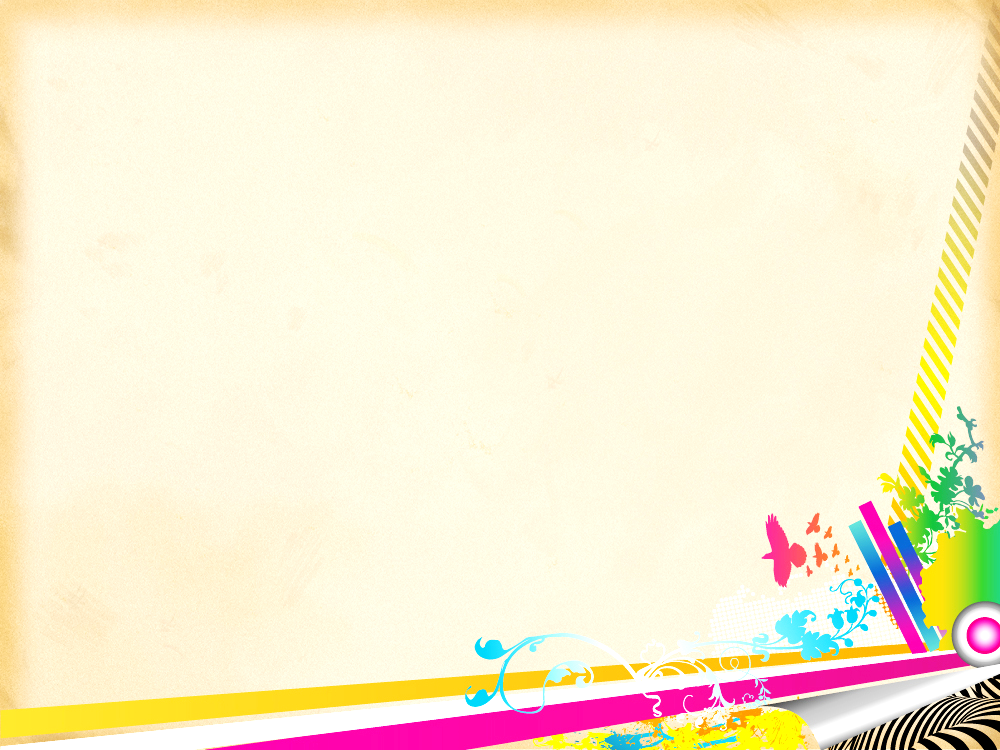 কাজ-১ কম্পিউটার কীভাবে ০ আর ১ নিয়ে সব তথ্য প্রকাশ করে বুঝিয়ে দেয়া -১৫ মিনিট .
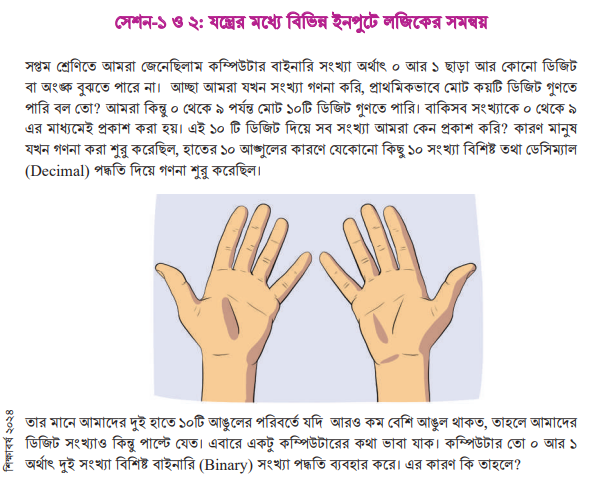 ১৯৯৫
১৯৯৫
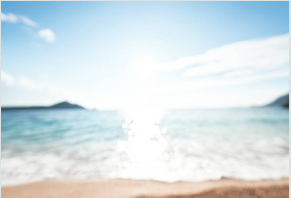 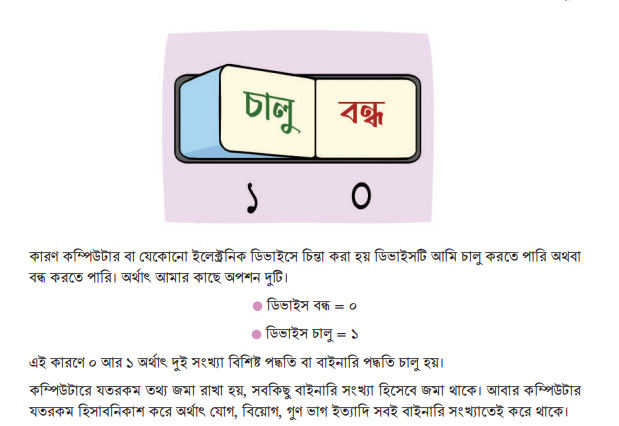 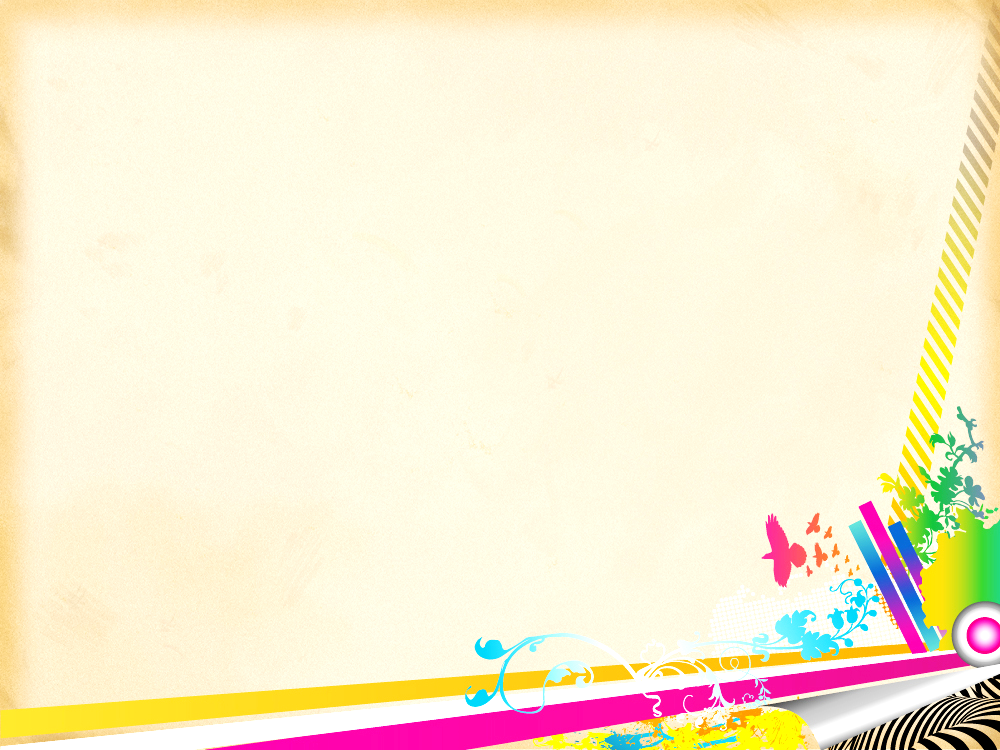 কাজ -২ : ইনপুটের উপর আউটপুটের নির্ভরর্ভশীলতা নিয়ে আলোচনা - ১৫ মিনিট
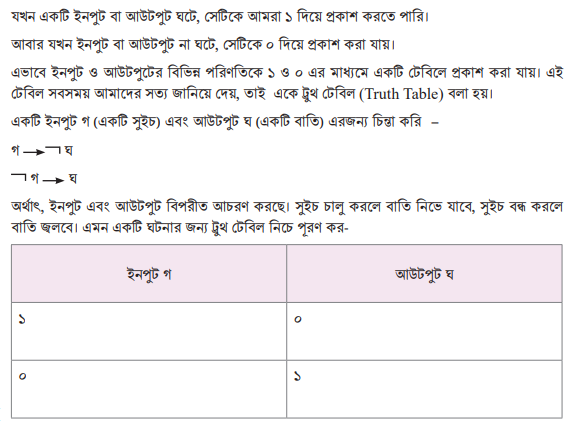 ১৯৯৫
১৯৯৫
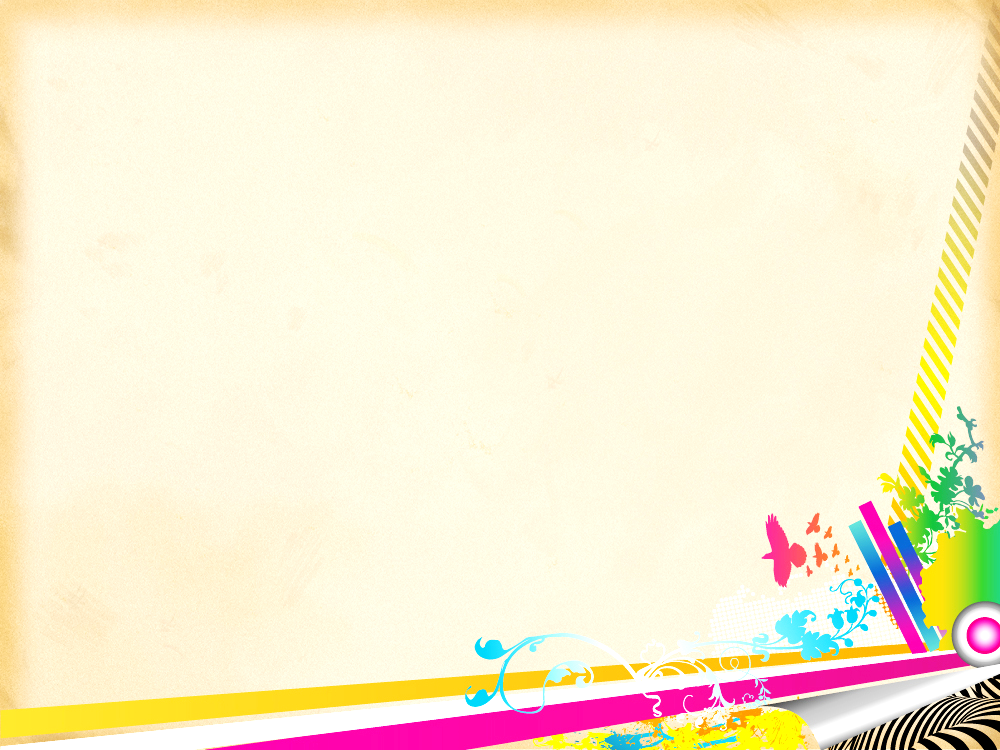 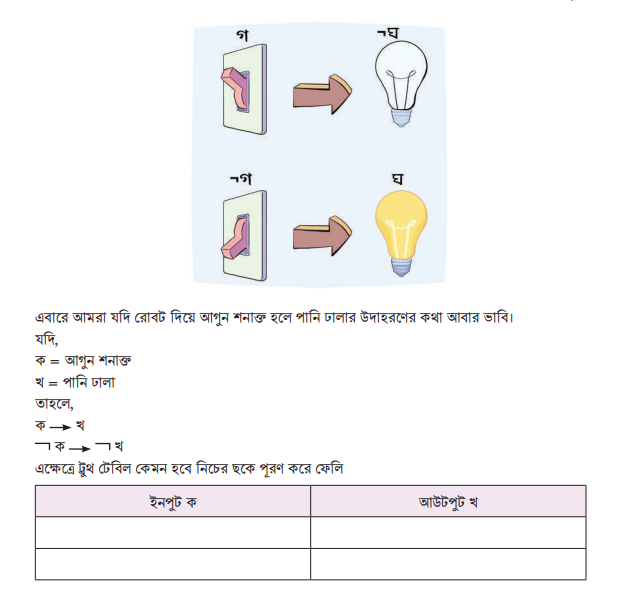 ১৯৯৫
১৯৯৫
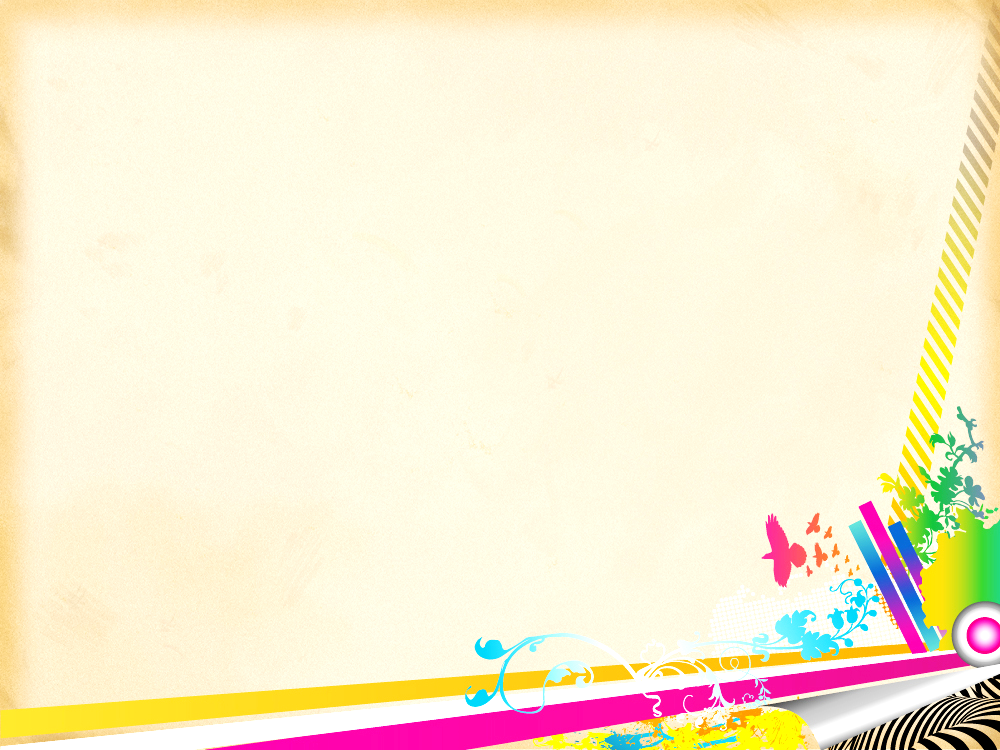 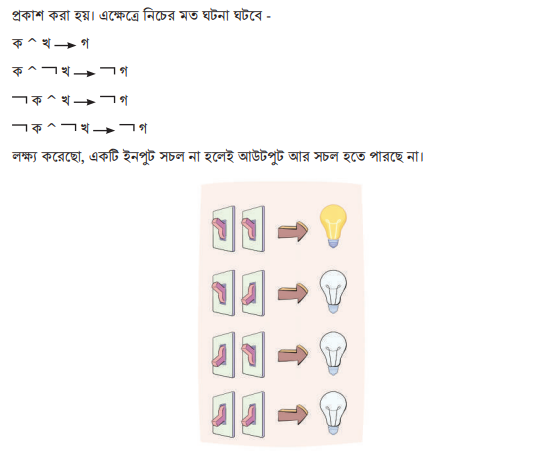 ১৯৯৫
১৯৯৫
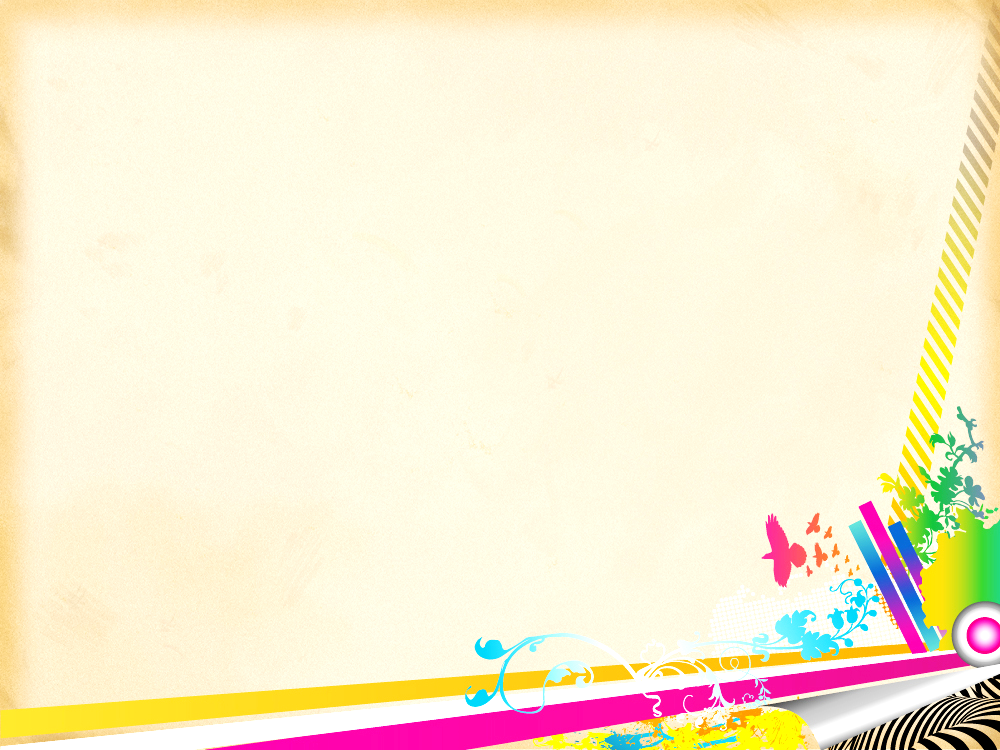 কাজ -৩ : ট্রুথ টেবিল পূরণ করানো – ১৫ মিনিট
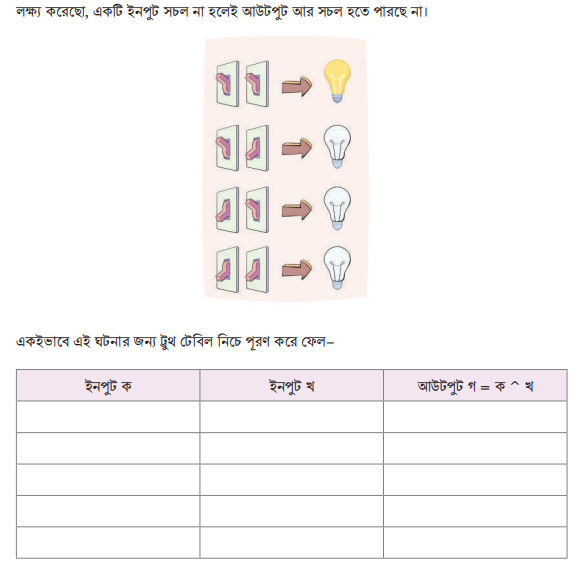 ১৯৯৫
১৯৯৫
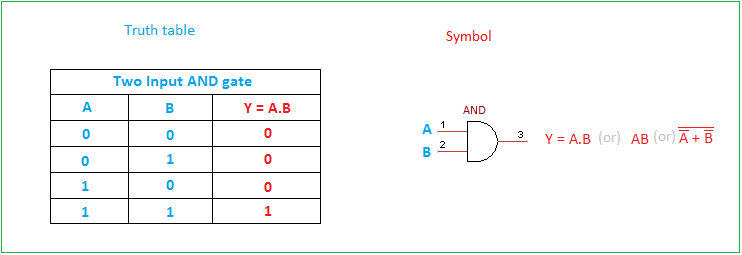 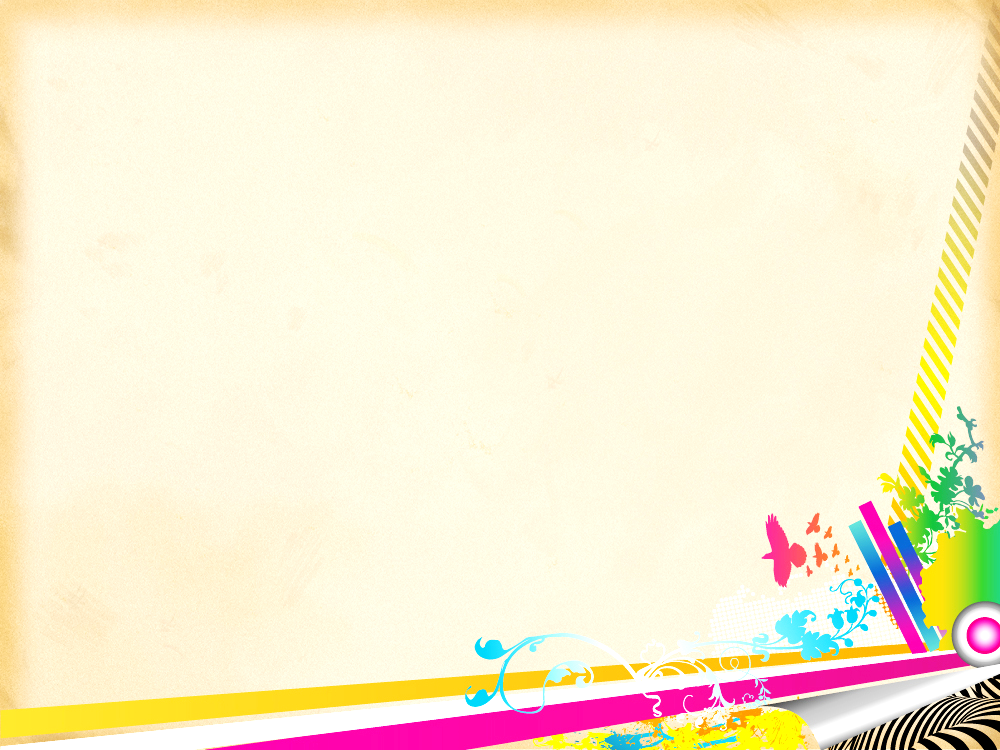 কাজ -৩ : ট্রুথ টেবিল পূরণ করানো – ১৫ মিনিট
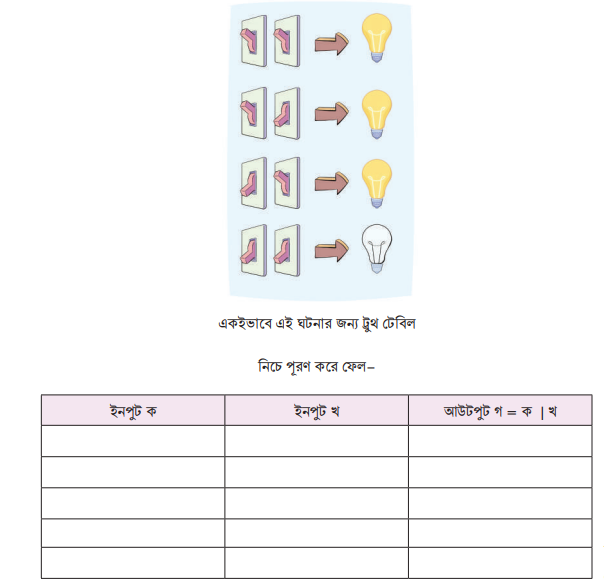 ১৯৯৫
১৯৯৫
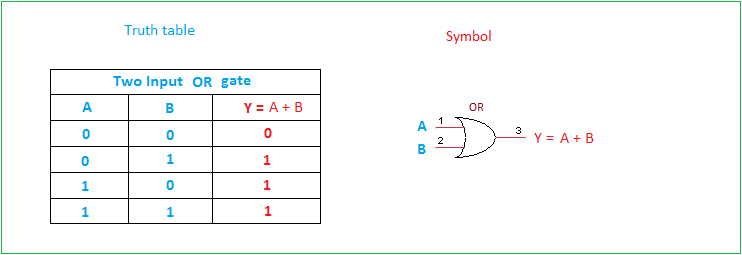 কাজ -৩ : ট্রুথ টেবিল পূরণ করানো – ১৫ মিনিট
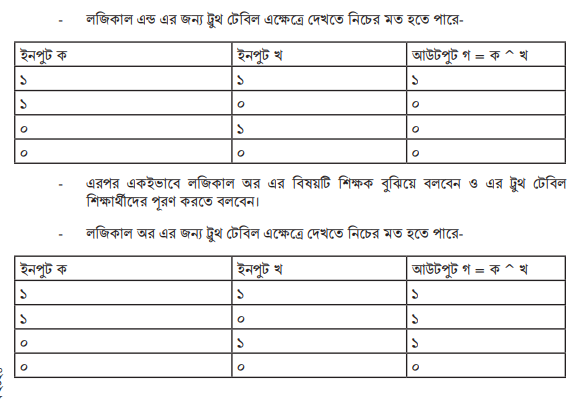 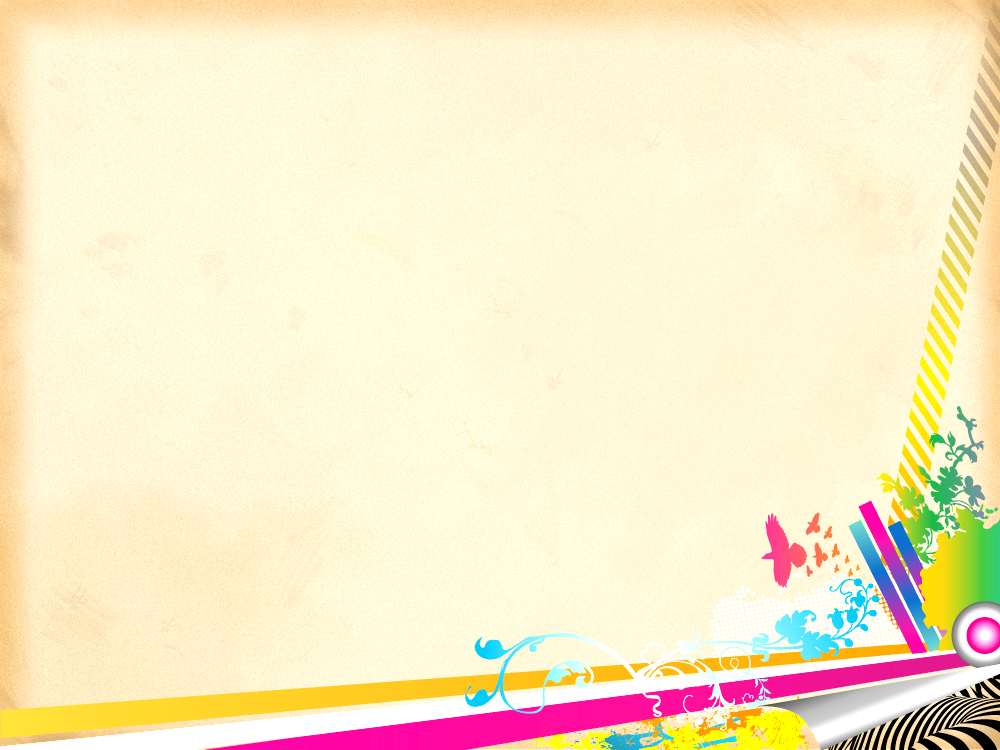 ধন্যবাদ